Presentation to the
Fort Ord Reuse Authority Board of DirectorsMay 10, 2013
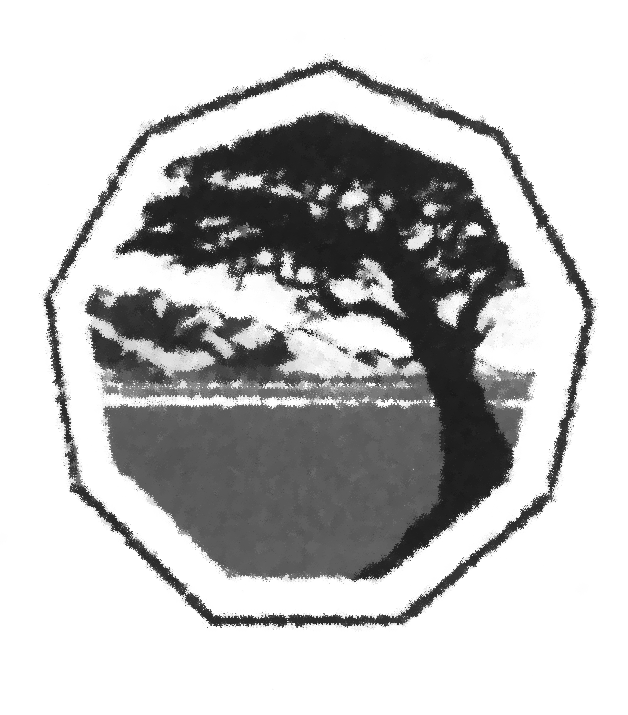 DRAFT
PRELIMINARY
OPERATING BUDGET
FY 2013-2014
FY 2013-2014 Operating Budget Summary
Revenues and expenditures (including CIP, ESCA) presented on a single chart to provide overall illustration (this presentation format developed with Finance Committee concurrence in 2008)
Finance Committee review on April 2 and 25 and recommends approval pending CIP determination (CFD/land sale revenue and project placement)
FY 13-14 budget revenue/expense balanced
FY 2013-2014 Preliminary Budget
FY 2013-2014 Salaries and Benefits
Staffing at current level 
Salary/benefits adjustments to Executive Committee on June 5, FORA Board on June 21
Adjustments may include: COLA, salary step advances, and benefits
Steps to finalize the Budget
Conclude CIP revenues and expenses
Include Executive Committee’s recommendation regarding Salary/Benefits 
FY 13-14 Preliminary Budget to FORA Board in June
Q & A